SISTEM AGRIBISNIS
Heni Handri Utami,SP.,MM
Deskripsi Mata Kuliah
Sistem Agribisnis merupakan mata kuliah yang memberikan pengetahuan bisnis dibidang pertanian pangan dan non-pangan, sehingga mahasiswa mampu menganalisis berbagai kasus dalam agribisnis berdasarkan informasi dan data pada sistem agribisnis.
Mata kuliah ini juga memberikan motivasi pada mahasiswa untuk mengikuti perkembangan teknologi (hardware, software, dan bioteknologi) dan pengetahuan secara intelektual dan kultural.
Menyamakan persepsi tentang sistem agribisnis
Meningkatkan rasa ingin tahu tentang perkembangan teknologi dalam bidang agribisnis
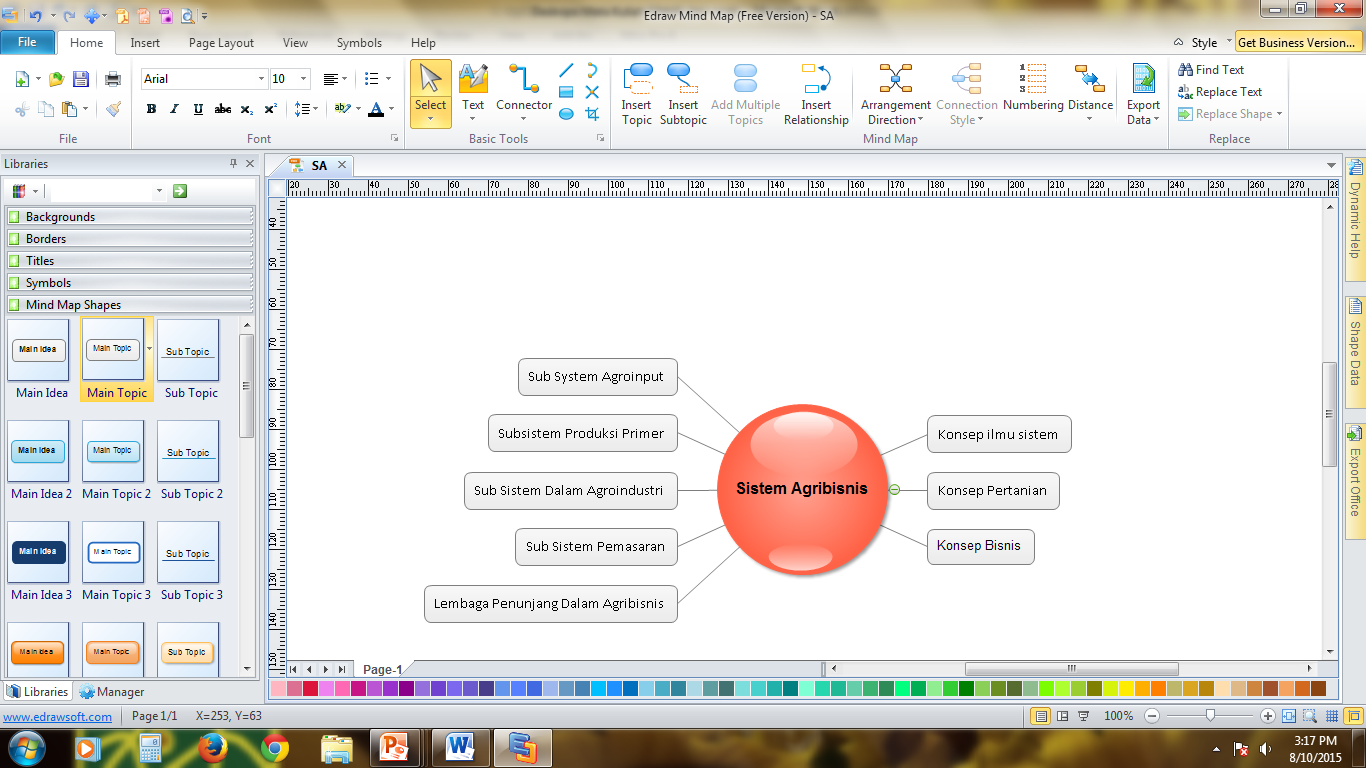 Tugas Perorangan
Pertemuan ke-7,8:

Membuat makalah dan presentasi tentang sistem  agribisnis yang berbasis IPTEKS pada sub sistem hulu, hilir dan lembaga penunjang agribisnis
Subsistem agribisnis
Teknologi agribisnis
Lembaga Penunjang agribisnis
Kunci sukses bisnis
Makalah
Times New Roman
Font 12
Spasi 1,5
Dikumpulkan saat presentasi
Sumber disebutkan: Jurnal atau kasus nyata atau sumber lain
Presentasi
Media Presentasi bebas (power point, video,web dll)
Performance: Pakaian (tidak menggunakan jeans dan sopan), artikulasi, kontak mata dengan audience
Komponen Penilaian
Isi materi / substansi
Media penyampaian materi
Performance
Kemampuan menyampaikan materi
Kejelasan menjawab pertanyaan
Keaktifan dalam diskusi